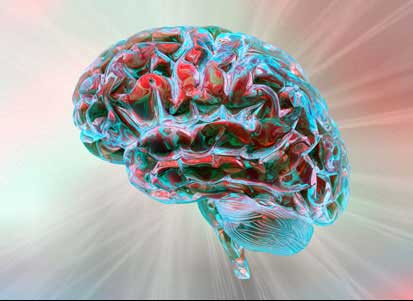 Bireyselleştirilmiş Eğitim Planı (BEP)
Dr. H. Tezer ASAN
Aliağa Rehberlik ve Araştırma Merkezi
BEP NEDİR?
Bir özel eğitim programıdır.

Özel eğitim gerektiren birey için geliştirilmiş ve ailesi tarafından onaylanmış bu program; bireyin, ailenin, öğretmenin gereksinimleri doğrultusunda hazırlanmıştır ve hedeflenen amaçlarda verilecek destek eğitim hizmetlerini içerir.
...
Özel eğitim gerektiren öğrencinin, normal sınıf düzeyinde belirlenmiş beklentilerinden farklı olarak belirlenen bir süre içinde öğrenme beklentilerinin, ihtiyaçlarının, ilgilerinin ve performansının bir özetidir. 

Normal okul programındaki değişiklikleri ve uyarlamaları içeren ve her özel eğitim gerektiren öğrenci için hazırlanan yazılı bir plandır.
...
Özel eğitim gerektiren öğrencinin gelişimini gözlemek ve iletişim kurmak için öğretmenlere yardımcı olan bir araçtır. 

Okul personeli ve destek hizmetleri veren kişilerin birlikte geliştirdikleri, uygulandıkları ve gelişmeleri izledikleri bir plandır. 

Gerektiğinde düzeltilebilen ve değiştirilebilen esnek bir çalışma programıdır.
573 SAYILI K.H.K
5
4. Madde (f) bendinde: 
   Özel eğitim gerektiren bireyler için bireyselleştirilmiş eğitim planı geliştirilmesi ve eğitim programlarının bireyselleştirerek uygulanması esastır” diyerek
 BEP YASAL OLARAK ZORUNLU
 hale getirilmiştir
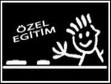 Ö.E.H. Yönetmeliğinin  69-1                                      BEP NEDİR
6
“Bireyselleştirilmiş eğitim programı, 

özel eğitime ihtiyacı olan bireylerin
 gelişim özellikleri,
 eğitim performansları ve
 ihtiyaçları
 doğrultusunda hedeflenen amaçlara yönelik hazırlanan ve  bu bireylere verilecek destek eğitim hizmetlerini de içeren özel eğitim programıdır.”
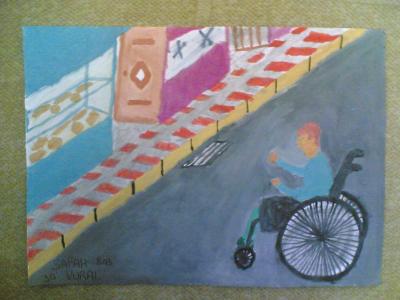 KİMLERİN BEP’E İHTİYACI VARDIR?
Aynı yaş grubundaki çocuklara sağlanan eğitim olanaklarından yararlanmasını engelleyen  özel eğitim gereksinimi  olan bireylerin,
Engeli ya da yetersizliği, eğitimsel performansını olumsuz olarak etkileyen bireylerin,
Gereksinimlerinin karşılanması için özel düzenlenmiş destek eğitime gereksinim duyulan bireylerin	

bireyselleştirilmiş eğitim programına ihtiyacı var demektir.
BEP’İN YARARLARI
Çocuğun yapabilecekleri betimlenir.
Çocuğa uygun eğitim hizmetleri sunulur.
Çocuğun engelinden kaynaklanan farklı gereksinimleri belirlenir.
Çocuğun kendi öğrenmesi ile ilgili daha fazla sorumluluk almasına yardımcı 	olunur.
Çocuğun öğrenmesi izlenir.
Çocuğun ilerlemeleri  kayda alınır.
Çocuğun ailesi  ile diğer birim üyelerinin ilişkilerine katkıda bulunur.
...
Çocuğun bilgi ve beceri eksiklerinin nasıl giderilebileceğine yol gösterir.
Çocuğun eğitiminde karşılaşılabilecek sorunlar ve çözümler, alınacak kararlar hakkında aile ve okul personeline eşit söz hakkı sağlar.
Çocuğun gelişiminin değerlendirilmesini sağlar.
Programın, materyalin ve başlangıç noktalarının etkililiğinin değerlendirmesine yardımcı olur.
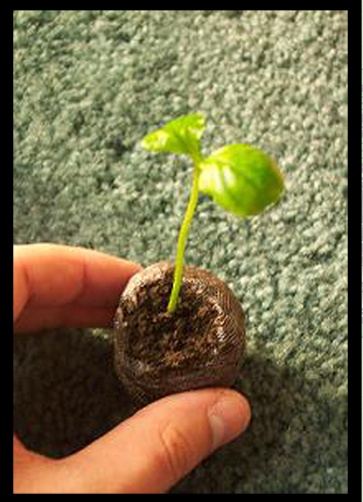 BEP GELİŞTİRME BİRİMİ
BEP’i ,
BEP Geliştirme Birimi 
hazırlar.
...
Özel eğitim ve kaynaştırma uygulamaları yapılan okul ve kurumlarda, özel eğitim gerektiren bireyler için, BEP’in geliştirilmesi, uygulanması, izlenmesi ve değerlendirilmesi amacıyla BEP geliştirme birimi oluşturulur. 

		Bu birimlerin, yakın çevrelerinde birim kurulamayan kurumlardaki özel eğitim gerektiren bireylere de destek eğitim vermesi için hizmet alanları özel eğitim hizmetleri kurulu tarafından belirlenir.
BEP Geliştirme birimi;
Kurum müdürü veya görevlendireceği müdür yardımcısının başkanlığında, gezerek özel eğitim görevi verilen öğretmen, aile, özel eğitim gerektiren öğrenci, rehber öğretmen-psikolojik danışman, eğitim programları hazırlamakla görevli öğretmen, özel eğitim gerektiren öğrencinin sınıf öğretmeni veya hazırlanan programın içeriğine uygun branş öğretmeni, gerektiğinde izleme tanılama ve değerlendirme ekibinden görevli bir kişiden oluşur.
...
Başkan, 
Aile, 
Özel eğitim gerektiren bireyin kendisi, 
Özel eğitim gerektiren öğrencinin sınıf öğretmeni veya hazırlanan programın içeriğine uygun branş öğretmeni, 
Rehber öğretmen-psikolojik danışman 

	BEP geliştirme biriminin çekirdek üyeleridir.
...
Ayrıca, gerek duyulduğunda tıbbi personel, fizyoterapist, konuşma terapisti, odyolog vb.  farklı disiplinlerden uzmanlar da BEP toplantılarına davet edilebilirler.
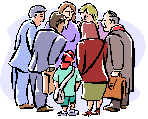 Bep Geliştirme Birimi Üyelerinin Görevleri Nelerdir?
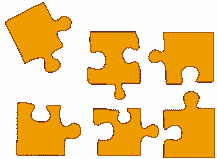 Öğretmen:
Bireyselleştirilmiş eğitim programlarının hazırlanmasında, uygulanmasında ve değerlendirilmesinde etkin görev alır.

Planlanan eğitim programlarını uygulamaya dönüştürür. 

Bireyin gelişimine göre yeni bireysel eğitim programı önerileri hazırlar.
Özel Eğitim Gerektiren Birey:
Bireyselleştirilmiş eğitim programlarının hazırlanışı sırasında kendi gereksinim ve isteklerini belirtir. 

Çalışmalara etkin biçimde katılır.

Değerlendirme sonrasında çıkan eğitim önlemi ve yöneltme kararında isteğini belirtir.
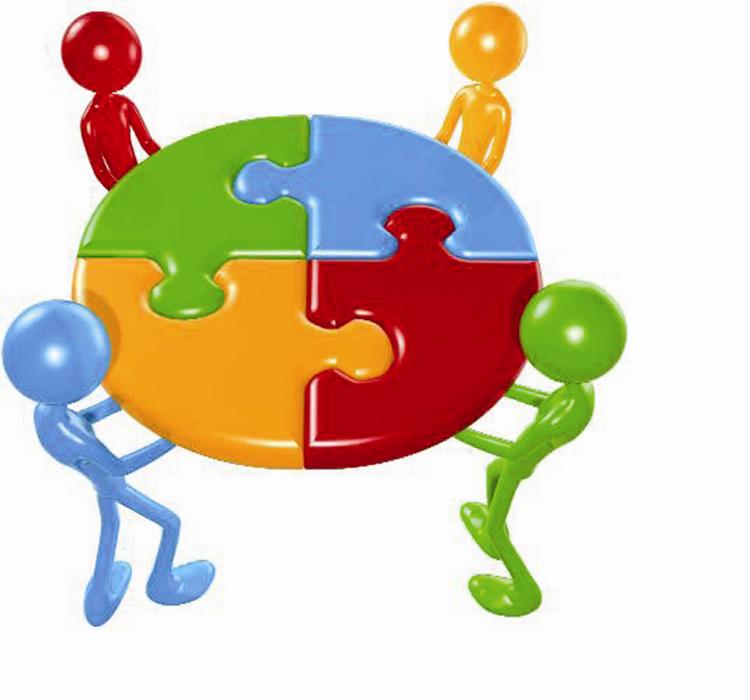 BEP Nasıl Hazırlanır?
I. EĞİTSEL PERFORMANS DÜZEYİNİ BELİRLEME
Tarama kontrol listelerini uygulama
Görüşmeler (anne, baba, öğretmen vb.) yapma
Okul kayıtlarını inceleme
Psiko-eğitsel testler (formal, informal, ölçüt bağımlı ölçü araçları) kullanma
Değerlendirme raporu hazırlama ve öncelikli gereksinimleri belirleme
II. BİREYSELLEŞTİRİLMİŞ EĞİTİM PROGRAMI HAZIRLAMA
Uzun dönemli amaçların oluşturulması
Kısa dönemli hedeflerin oluşturulması
Beceri ya da görev analizi ile hedeflerin sıralanması
Programın başlama-bitiş tarihlerinin ve sorumlu kişilerin belirlenmesi
Özel eğitim ve destek hizmetlerinin belirlenmesi
III. BİREYSELLEŞTİRİLMİŞ ÖĞRETİM PROGRAMI HAZIRLAMA
Ünite ve konu
Öğrencinin performans düzeyi
Uzun ve kısa dönemli hedef
Öğretimsel amaç
Öğretim süreci
	Öğretimin yapıldığı yer
	Öğretimde kullanılan yöntemler teknikler
	Süre
	Dersin işlenişi
	Değerlendirme
Uzun dönemli amaçların (UDA) oluşturulması
	Öğrencinin eğitsel performans düzeyinin belirlenmesinden sonra UDA oluşturulması gerekir. UDA, bir yıllık süre boyunca öğrenciden beklenen başarıyı gösterir. Ancak pek çok amaca ulaşmanın bir yıldan fazla zaman alabileceği de unutulmamalıdır. BEP öğrenciye tüm becerileri bir yıl içerisinde kazandırmayı bir plan olarak görülmelidir.
 
	UDA oluştururken aşağıdaki ölçütleri dikkate almalısınız:
	a) Öğrencinin geçmiş başarısı,
	b) Öğrencinin şu anki performans düzeyi,
	c) Öğrencinin tercihleri,
	d) Seçilen amaçların uygulanabilirliliği,
	e) Öğrencinin öncelikli gereksinimleri,
	f) Amaca ulaşmak için öğretimle ilişkili olan yeterli zaman miktarı.
ÖRNEK
UDA 1: Ali bir  eğitim-öğretim yılı içinde tırnak kesme ile ilgili becerileri bağımsız olarak kazanır.
UDA 2:Ayşe bir eğitim öğretim yılı içinde ayak yıkama ile ilgili becerileri bağımsız olarak kazanır.
  a) KDA-1 : Ayşe, ayaklarını yıka denildiğinde , ayaklarını bağımsız olarak yıkar.(4/3)
  b)KDA-2: Ayşe , ayaklarını kurula denildiğinde , ayaklarını bağımsız olarak kurular.(4/3)
Kısa dönemli hedeflerin (KDH) oluşturulması
	KDH’ler öğrencinin şu andaki performans düzeyi ile UDA arasındaki ölçülebilir ara basamaklardır. KDH, yıllık amaçların temel kısımlarının mantıklı bir şekilde bölünmesi ile oluşturulur. UDA bir dönem, sömestr ya da yıllık olarak hazırlanırken, KDH günlük, haftalık ya da aylık olarak ulaşılacak hedefleri gösterir. KDH, yıllık amaçlara ulaşmak için belirli bir eğitimsel sırada hazırlanır. KDH, aynı zamanda neleri, hangi sırayla yapacağımızı gösterir. KDH genellikle bir becerinin analiz edildiği, sıralı parçalara ayrıldığı beceri analizi yöntemiyle hazırlanır.
KDH ifadesi şu üç özelliği mutlaka taşımalıdır:
	a) Beklenen davranış ifadesi,
	b) Davranışın hangi koşullar altında gerçekleşeceğinin ifadesi,
	c) Hedefe ulaşma ölçütlerinin ifadesi.
Beklenen davranışı belirlemek zor değildir. Öğrencinin hedefe ulaşması için ne yapması gerektiğini düşününüz. Bunun için belirgin gözlenebilir ve yoruma olabildiğince az açık olan terminoloji kullanınız. Anlamak, bilmek, gerçekleştirmek, öğrenmek yerine işaret etmek, karşılaştırmak, sınıflandırmak, saymak, aradaki farkı göstermek, çözmek, gruplamak, açıklamak, tekrar etmek gibi yoruma daha az açık (somut, gözlenebilir, ölçülebilir) ifadeler kullanınız. Örneğin; “Aletleri nasıl kullanacağını bilir.” yerine “Ali, çekiç, çivi ve tahta verildiğinde tahtaya yirmi çivi çakar.” ifadesi daha uygundur.
KDH ifadesi aynı zamanda davranışın hangi koşullar altında gerçekleşmesi gerektiğini belirtmelidir. Bu koşullar materyalleri, eğitimi, zaman sınırını ve öğrenciye beceri öğretimi sırasında verilecek ipuçlarını kapsar. Pek çok durumda koşullar varmış gibi kabul edilir. Örneğin öğrenciden bir paragraf yazmasını isteyeceksek gerekli olan koşul ona kağıt ve kalem vermektir. Hedef ifadesinde “öğrenciye kağıt ve kalem verildiğinde” diye belirtmeye gerek yoktur.
KDH ifadesinde kısalığı sağlamak ve gereksiz sözleri azaltmak için koşullar hedef içinde belirtmeksizin var gibi kabul edilebilir. Ancak bazı durumlarda belirtmek gerekir. Örneğin öğrenci yürümek için bir yardımcı alete gerek duyuyorsa hedef ifadesinde bu yer almalıdır. Örneğin; “Leyla, arka arkaya 10 gün boyunca yürüme aletini kullanarak sınıfın bir ucundan diğerine tek başına 10 kez gider.”
Son olarak KDH geliştirilirken, hedeflerin öğrenildiğini saptamada kabul edilecek ölçütler belirlenmelidir. Ölçüt belirleme, hedefe ne zaman ulaşıldığını göstermesi bakımından önemlidir. Hedeflere ulaşmak için ölçütler saptanmazsa, öğrencinin yanlış öğrendiği kabul edilebilir ya da ölçüm yapılamayabilir.
Hedefe ulaşma ölçütünü hedefin içeriğine uygun olarak zaman sınırı belirterek (örneğin 14 saniyede 100 m koşması ya da okul günü sonunda tüm ödevlerini bitirmesi gibi), doğru madde oranı ya da yüzdesi ile (örneğin 10 sözcüğün 9’unu doğru yazar ya da % 80’ini doğru yanıtlar gibi), uygun yanıtın minimum sayısı ile (örneğin, öğrenci bir günde minimum üç kez akranları ile olumlu konuşma başlatır gibi), ölçütün spesifik ifadesi ile (örneğin, öğrenci adını % 100 doğrulukla yazar gibi) ölçüt türlerini bir hedefte toplayarak oluşturabilirsiniz.
Beceri ya da görev analizi ile hedeflerin sıralanması
	KDH’leri sistematik, sıralı ve kapsamlı bir şekilde geliştirebilmek için becerilerin sıralanması gerekir. Pek çok beceri kendini oluşturan parçalara ayrılabilir. 
Örneğin; matematikte çıkarma ve çarpma öğrenilene kadar bölme öğretilmez; giyinme becerisinin öğretiminde, ayakkabı bağlama becerisinden önce giyinme becerileri öğretilir; sosyal bilgilerde ülkelerin adı öğrenilmeden, başkentler öğretilmez. 
Pek çok beceride gelişimsel sıra olmasına karşın bazı becerilerde (sosyal beceriler gibi) kesin bir gelişimsel sıra olmayabilir. Böyle durumlarda her bir alt becerinin mantıksal bir sıra izlemesine, analizin öğretme sırasına uygun olmasına dikkat etmelisiniz .
Becerileri küçük parçalara ayırmakta zorlanabilirsiniz. Ancak zihin engelli öğrencilerin belirlenen hedeflere ulaşabilmeleri için becerilerin en küçük ayrıntılarına kadar sınıflandırılması gerektiğini unutmayınız. Sınıf öğretmeninden yardım alınız. Bu işlem başlangıçta sıkıcı olsa da sürekli yaptığınızda zorluk derecesi azalacaktır.
Programın başlama-bitiş tarihlerinin ve sorumlu kişilerin belirlenmesi
	BEP sürecinde gerçekçi zaman çizelgesi oluşturmak, hedeflerin zamanında gerçekleşmesi ve hizmetlerin planlanması ve yeniden gözden geçirilmesi açısından önemlidir. Bu tarihlerin belirlenmesinde bilmeniz gereken farklı gereksinimlerin, farklı hizmet süreleri gerektirdiğidir. 
UDA gerçekleşmesi için bir dönem, bir yıl gerekli iken; KDH gerçekleşmesi için bir ya da birkaç gün ya da hafta geçmesi gereklidir. 
Öğretimsel hedefler ise 40 ya da 80 dakikada öğrencinin göstereceği davranışların betimi olarak ifade edilir. Bu anlamda düşünüldüğünde yıllık, ünite, günlük planları kapsayan genel müfredat programlarına çocuğun BEP’nı uyarlayabilmek kolaylaşır.
Genellikle sınıf öğretmeni programdan sorumlu kişi gibi algılanırsa da bazı hedeflerin gerçekleşmesinde başka sorumlulara da gereksinim duyulabilir. 
Okul yöneticisi, diğer öğretmenlerin arasından deneyimli olan biri, anne-baba, hatta çocuğun kendisi diğer sorumlu kişi olabilir. O nedenle çocuğun BEP’nında ana sorumlu ve diğer sorumlu kişilerin belirtilmesi gerekir.
EK 1: BİREYSELLEŞTİRİLMİŞ EĞİTİM PROGRAMI (BEP) FORMU
Öğrencinin Adı-Soyadı: ........................  .......................			Sınıf: İş Eğitimi 1 A
BEP Hazırlama Tarihi: 15 Eylül 2012				BEP Birimi Üyeleri: .................................................................
BEP’İN ETKİLİLİĞİNİ SAĞLAMAK İÇİN;

Bireyi ve aileyi sürece katın!
	Bireyi mümkün olduğunca kendi amaçları, hedefleri konusunda karar verme sürecine katın. Ailenin sürece katılması ise sürecin  evde devamlılığına katkıda bulunur. 

2.	Kullanımı kolay bir format geliştirin!
	Geliştirdiğiniz formatın gereken tüm öğeleri yeterince içermesine özen gösterin. Bu tamamlanması kolay bir format olmalıdır.

BEP yazılırken BEP’in uygulanmasında görev alacak olanların mutlaka sürece katılmış olmalarına özen gösterin!
	Uygulamada görev alacak olanlar, geliştirilen bu çalışmanın kendi ortamlarında işe yarayıp yaramayacağını değerlendirmek şansına ve hakkına sahip olmalıdırlar.

4. 	BEP yazımında açık ve  anlaşılır bir dil kullanın!
	Burada kullanılacak dil olumsuz ve belirsiz ifadeler içermemeli, bireyin gereksinimlerini ve eylem planını betimlemeye yönelik olmalıdır. 

5. 	BEP yazarken kısa, öz ifadeler kullanın!
	Bireyle ilgili her detayın bulunması gerekli değildir ancak, destek hizmetlerin  ve uyarlanmış program hedeflerinin betimlenmesi gerekir. 

6. 	Yapılabilecekler konusunda gerçekçi olun!
	Tamamlanması yıllar alacak bir BEP yazmak yerine, en çok bir yılı yansıtacak amaçlar esas alınmalıdır.

Tüm formları saklayabileceğiniz ve bilgileri kaydedebileceğiz bir BEP dosyası hazırlayın!
	 İçindeki cepte formların, bilgilerin ve tutanakların korunabildiği bir dosya olmalıdır.
Etkili bir bep için öneriler
BİREYSELLEŞTİRİLMİŞ ÖĞRETİM PROGRAMI HAZIRLAMA(BÖP)
 
  Ünite / Konu
	Öğretimsel amaç hangi üniteye bağlı olarak öğretilecekse, o ünitenin adı ve hangi konu içerisinde işlenecekse, o konunun adı bu kısma yazılacaktır.
    Öğrencinin performans düzeyi
	Üniteye bağlı olarak yapılan genel değerlendirme sonucuna göre öğrencinin gösterdiği performans düzeyi bu kısma yazılacaktır.
 
	Uzun dönemli amaç
	Tarama kontrol listeleri ile yapılan genel değerlendirme sonucunda öğrencinin BEP’nında yer alan UDA bu kısma yazılacaktır.
 
	Kısa dönemli hedef
	Öğrencinin BEP’nında yer alan UDA bağlı olarak belirlenen KDH bu kısma yazılacaktır. İlk olarak öğretilecek olan KDH başlanacak ve bu hedef öğretildikten sonra sırasıyla diğer hedeflere geçilecektir.
Öğretimsel hedef
	KDH gerçekleştirmek için gerekli olan aşama / aşamalar bu kısma yazılacaktır. Beceri öğretiminde tüm öğretimsel hedefler tek BÖP üzerinde gösterilecek ve öğretimi yapılacaktır. Akademik alanlarda ise her öğretimsel hedef için ayrı BÖP hazırlanacak ve öğretimi yapılacaktır.
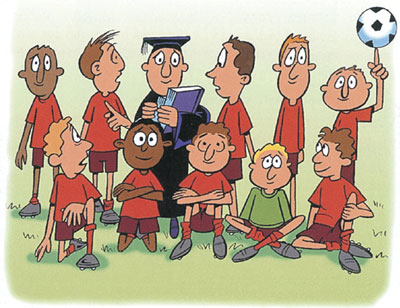 Öğretim Süreci
	A) Öğretimin yapıldığı yer: Öğretimin nerede yapılacağı bu kısma yazılacaktır.

	B) Araç-gereçler: Öğretimi yaparken kullanılacak her türlü materyal / araç-gereç bu kısma yazılacaktır.
 
	C) Öğretimde kullanılacak yöntemler / teknikler: Öğretim yapılırken hangi yöntemlerin / tekniklerin kullanılacağı bu kısma yazılacaktır.
D) Süre: Öğretimde kullanılacak süre bu kısma yazılacaktır.

	E) Dersin işlenişi: Derse hazırlıktan başlamak üzere, öğretimin nasıl yapılacağı (yönergeler, yardımlar, geribildirimler ve ödüller) adım adım bu kısma yazılacaktır.
 
	F) Değerlendirme: Öğretim sürecinde yapılacak değerlendirmeler BÖP Değerlendirme Formu’na kaydedilecektir. Bu forma öncelikle ölçüt bağımlı ölçü aracı ile yapmış olduğunuz ilk değerlendirme başlangıç değerlendirmesi (BD) olarak kaydedilecektir.
 Daha sonra yaptığınız öğretim oturumlarının değerlendirmesi ise sırasıyla oturumların altına sırasıyla kaydedilecektir. Bu değerlendirmeyi yaparken ölçüt bağımlı ölçü aracındaki değerlendirme sistemi kullanılacaktır.
EK 2: BİREYSELLEŞTİRİLMİŞ ÖĞRETİM PROGRAMI (BÖP) FORMU
Öğrencinin Adı-Soyadı: A.......................  B.......................
Sınıfı: İş Eğitimi 1A
Öğretmenin Adı-Soyadı: ...................................................
EK 3: BÖP DEĞERLENDİRME FORMU
Öğrencinin Adı_Soyadı: A.................  B........................
Kısa Dönemli Hedef: A, ütü yapmak için gerekli hazırlıkları yapar.
Çalışma Yeri: Yaşam evi.
Araç-Gereçler: Ütü, ütü masası, ütülenecek giyecek.
Öğretimin Başlama-Bitiş Tarihi: Eylül-Ekim 2012
Değerlendirme sistemi:		+: Bağımsız			S: Sözel yardım		M: Model olma		F: Fiziksel yardım
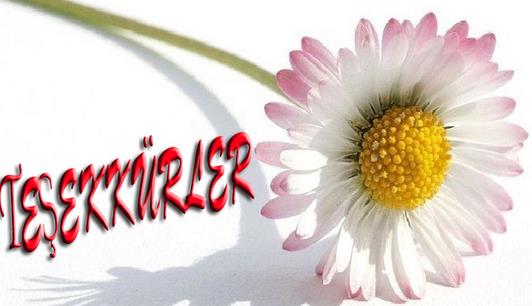